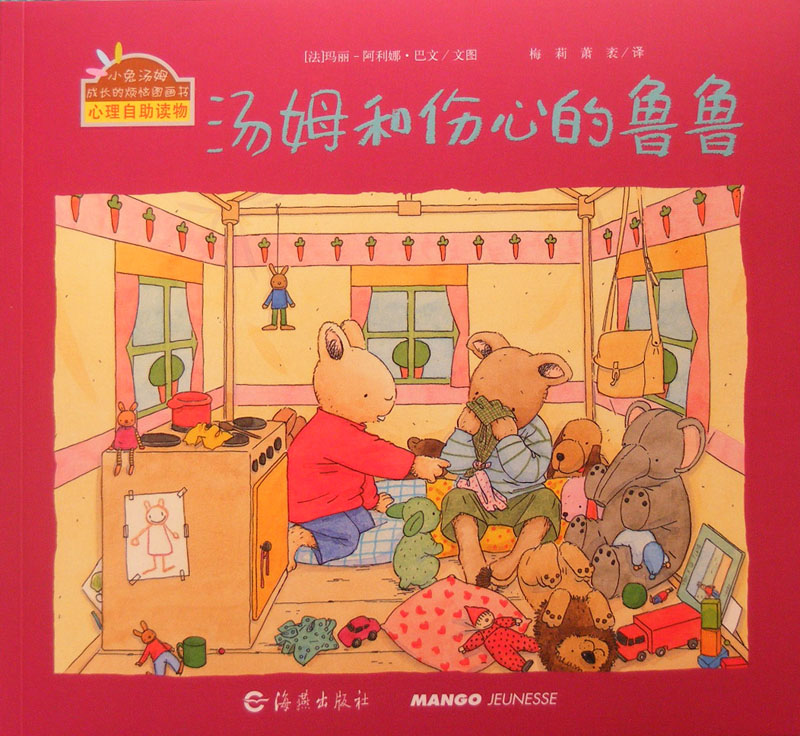 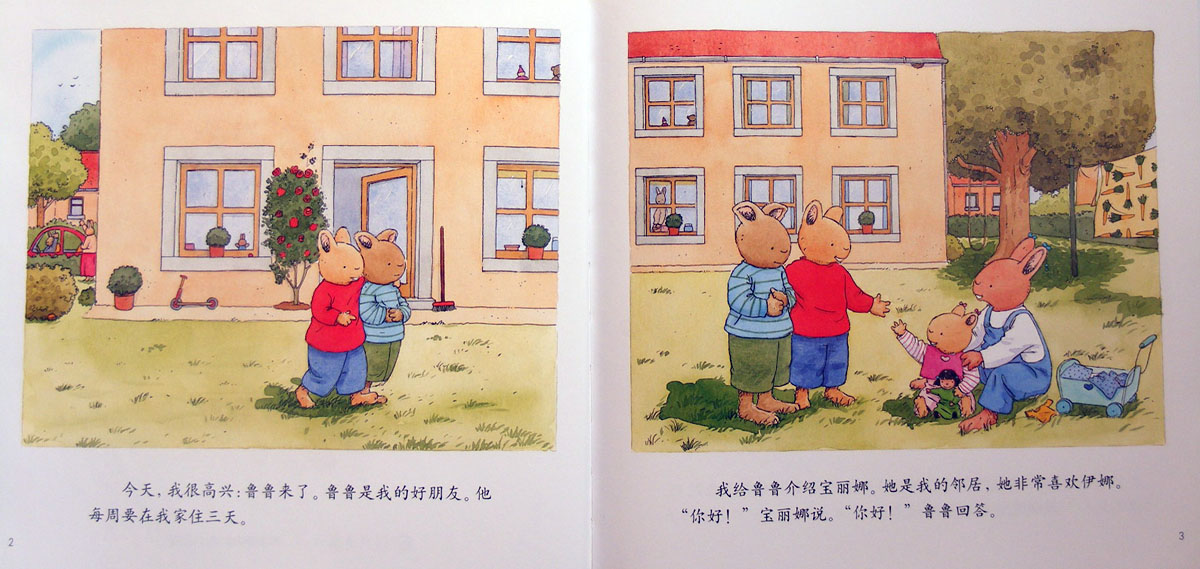 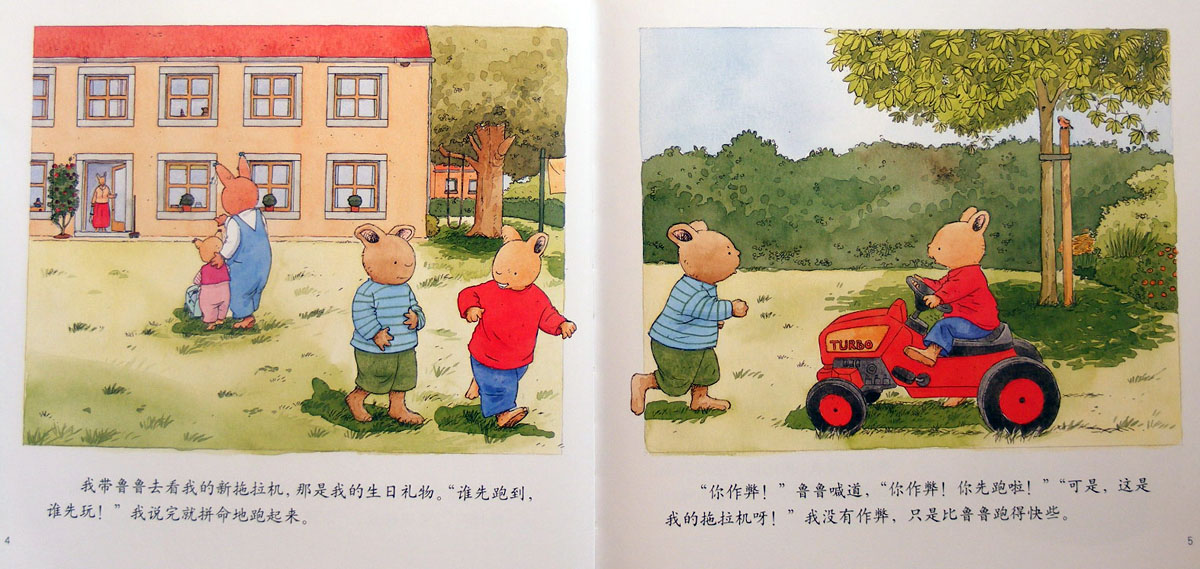 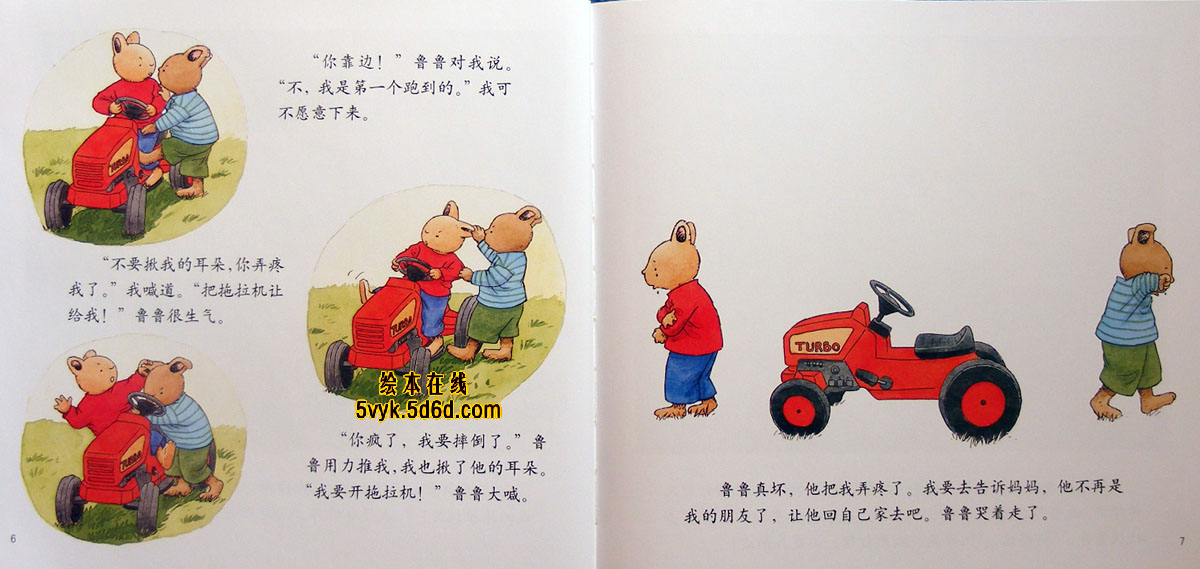 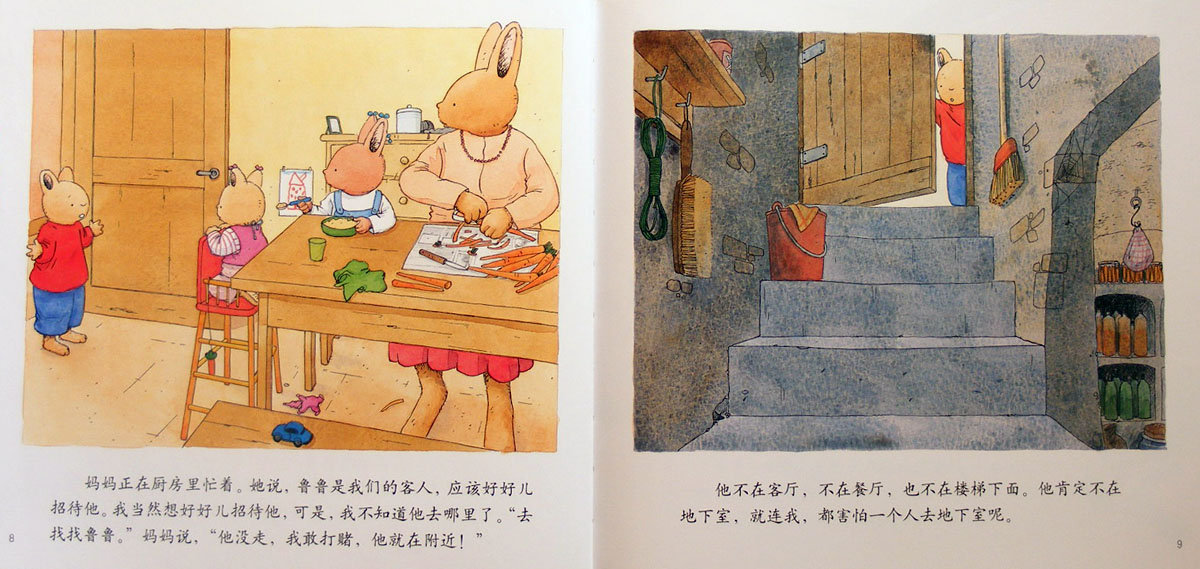 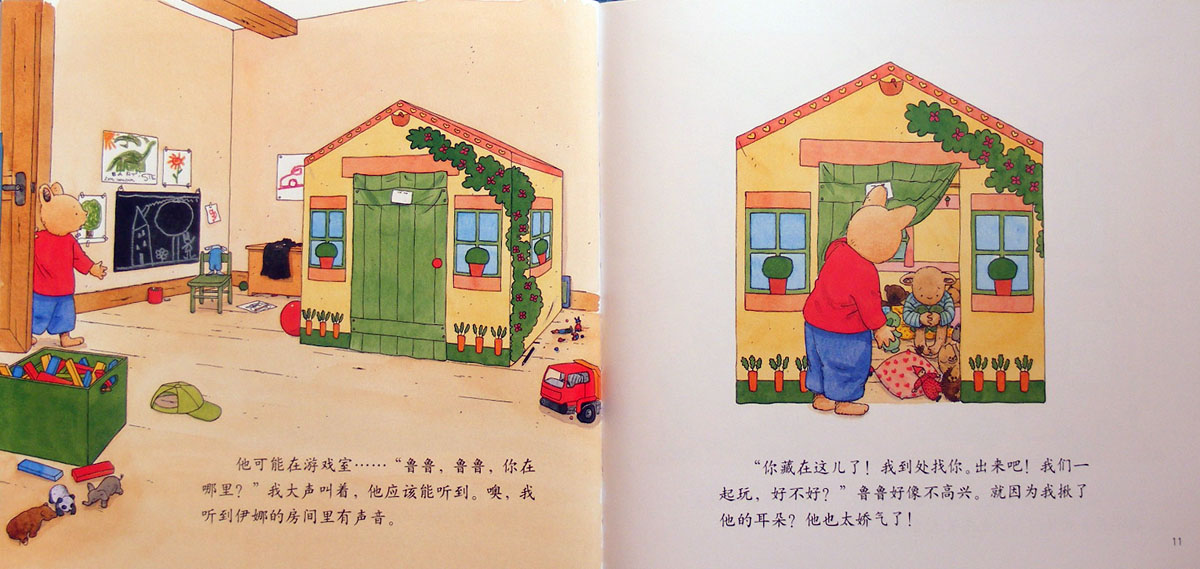 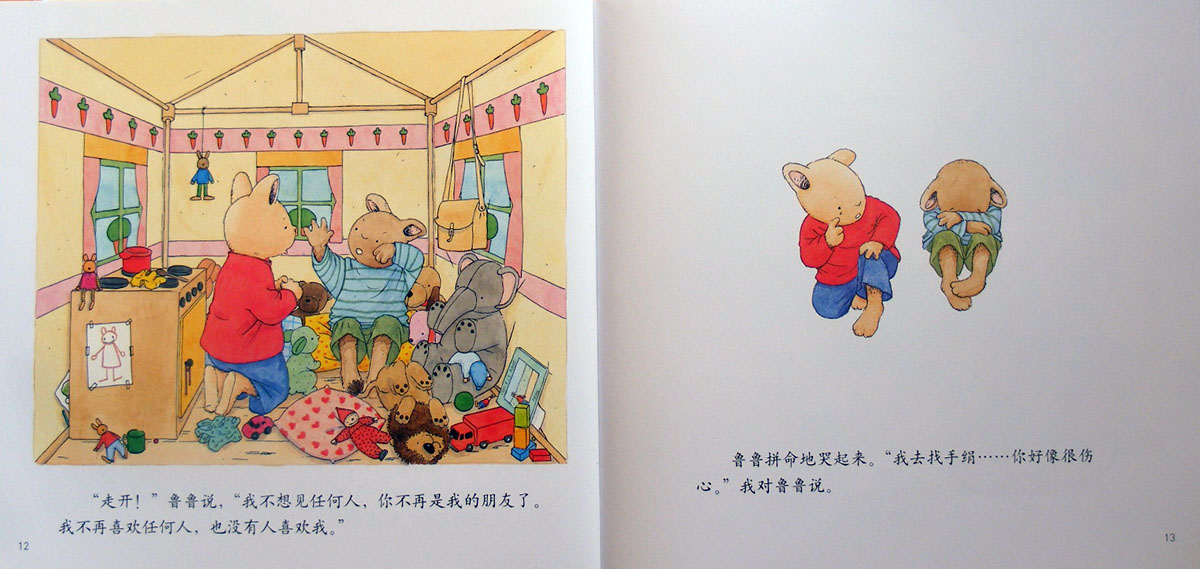 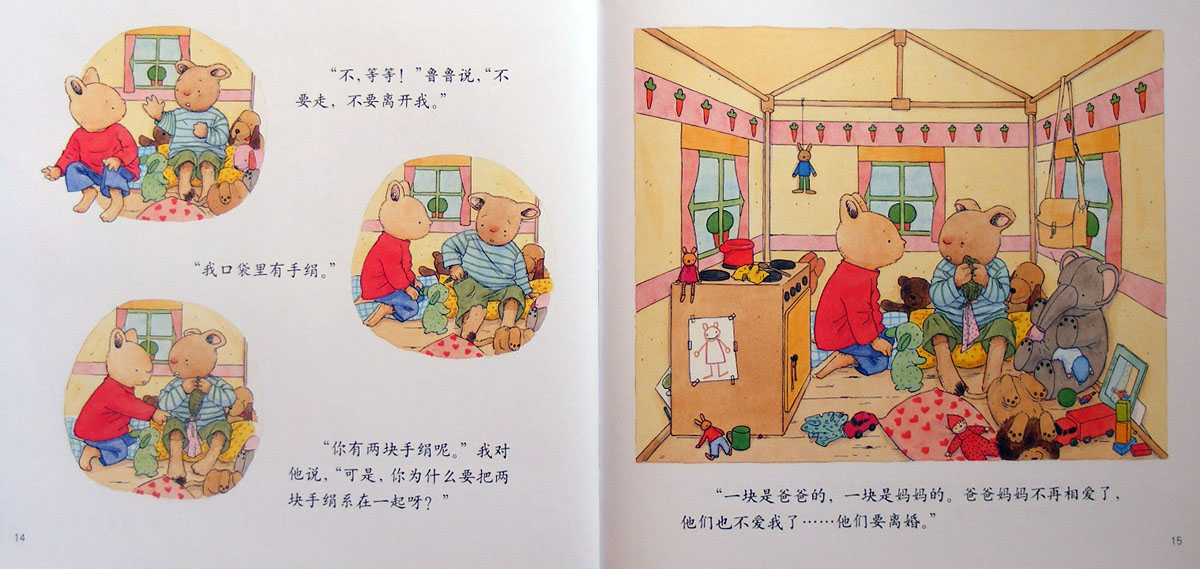 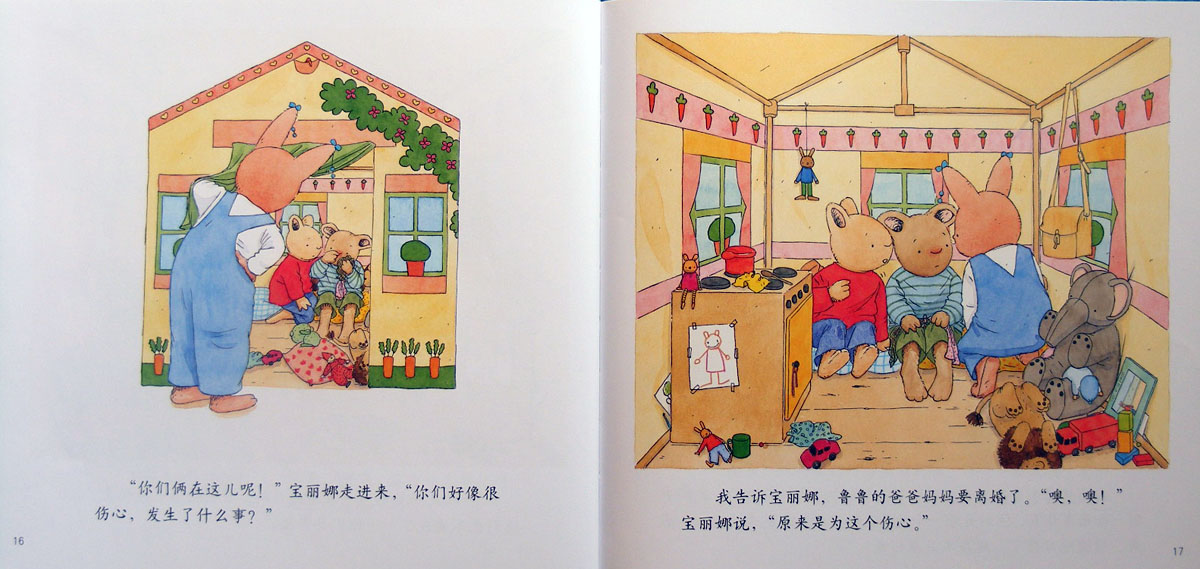 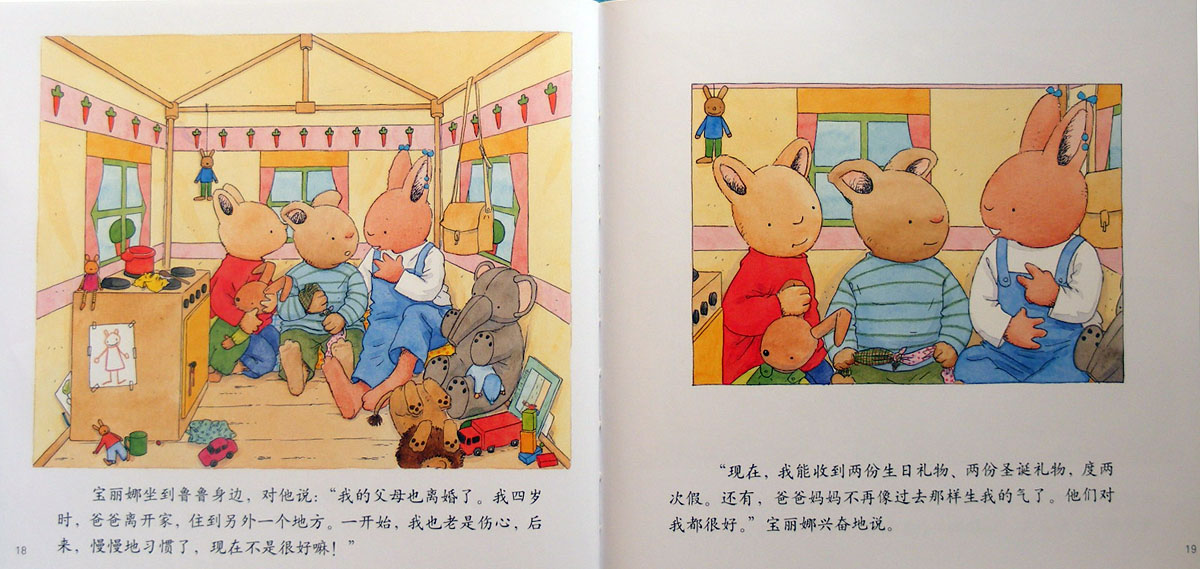 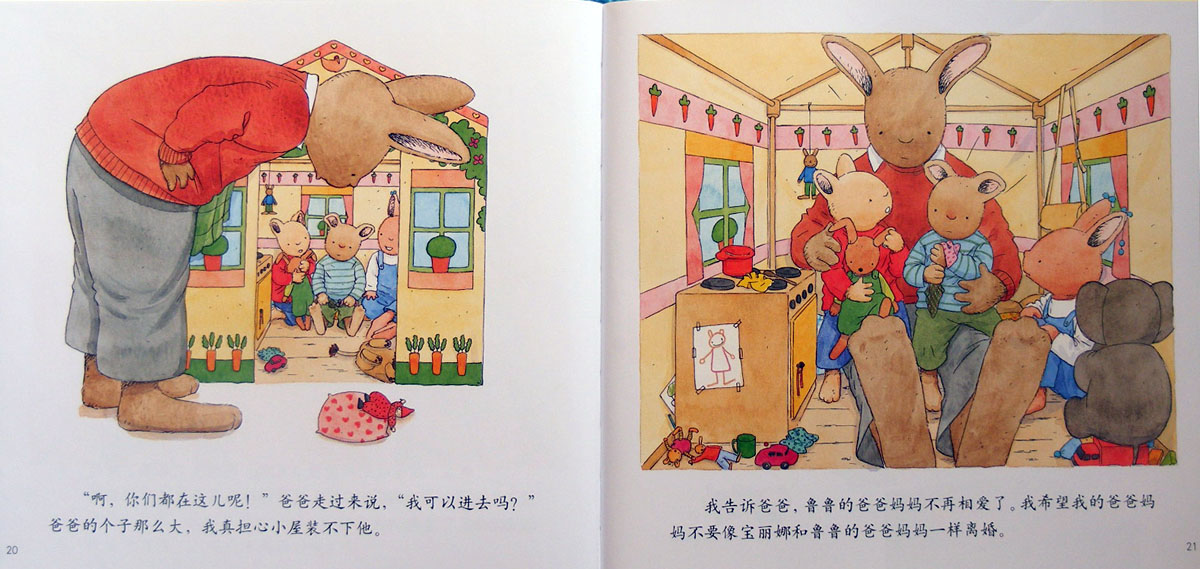 免运费正版特价购买本书
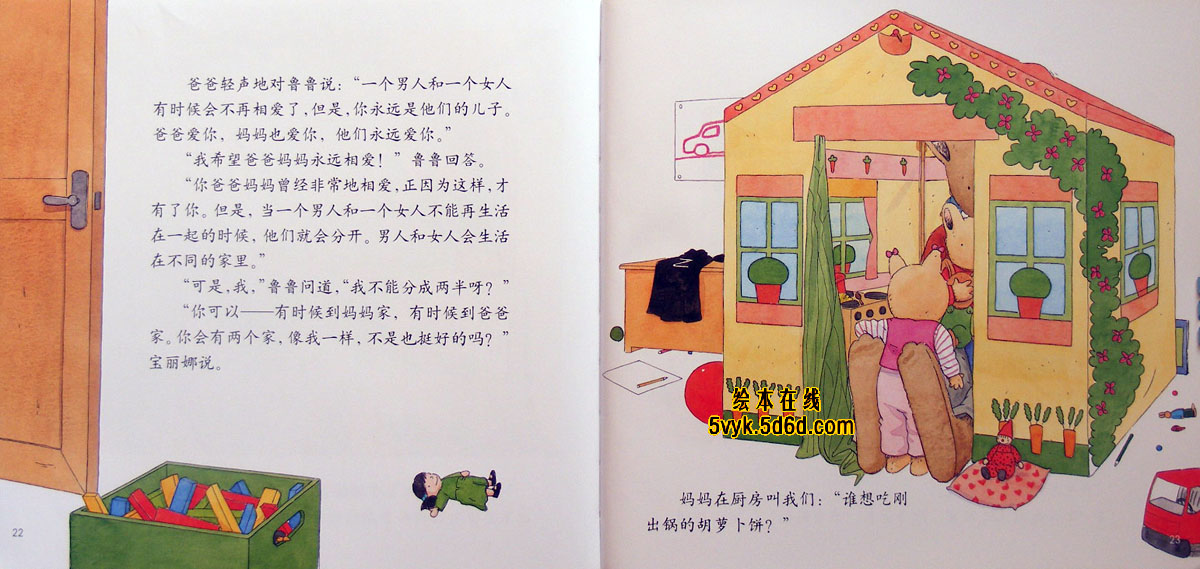 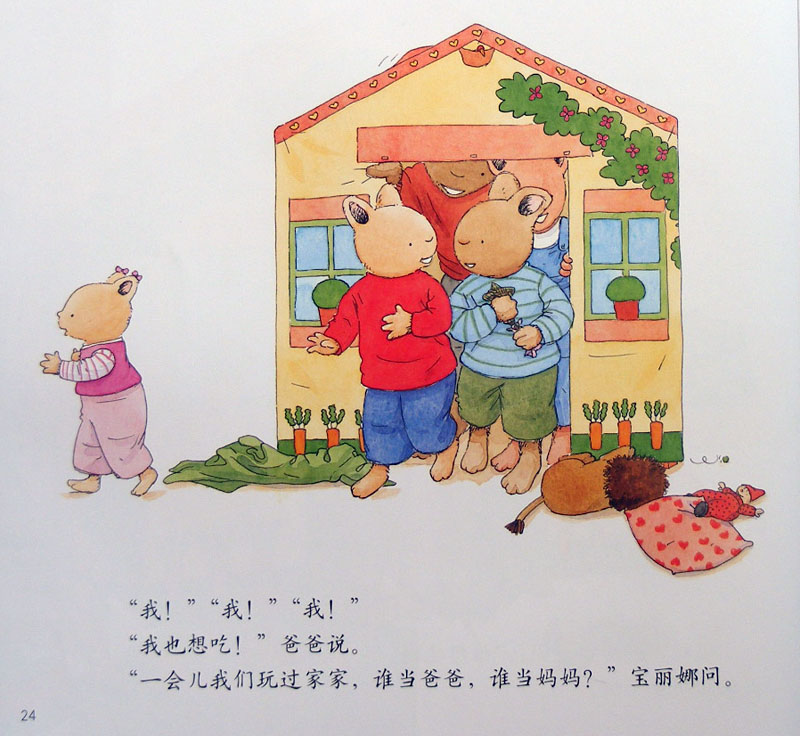